সম্মানিত শিক্ষকবৃন্দের জন্য এই স্লাইডটি । তাই Slide টি Hide করে রাখা হয়েছে।
এই পাঠ উপস্থাপনের জন্য স্লাইডের নিচের দিকে নোটে প্রয়োজনীয় নির্দেশনা দেয়া আছে। শিক্ষকমণ্ডলী প্রয়োজনে পাঠ উপস্থাপনের ক্ষেত্রে নিজস্ব কৌশল প্রয়োগ করতে পারবেন। প্রেজেন্টেশনটি F5 Key চেপে শুরু করতে পারেন। তাহলে Hide Slide Show করবে না।
2/16/2020
1
স্বাগতম
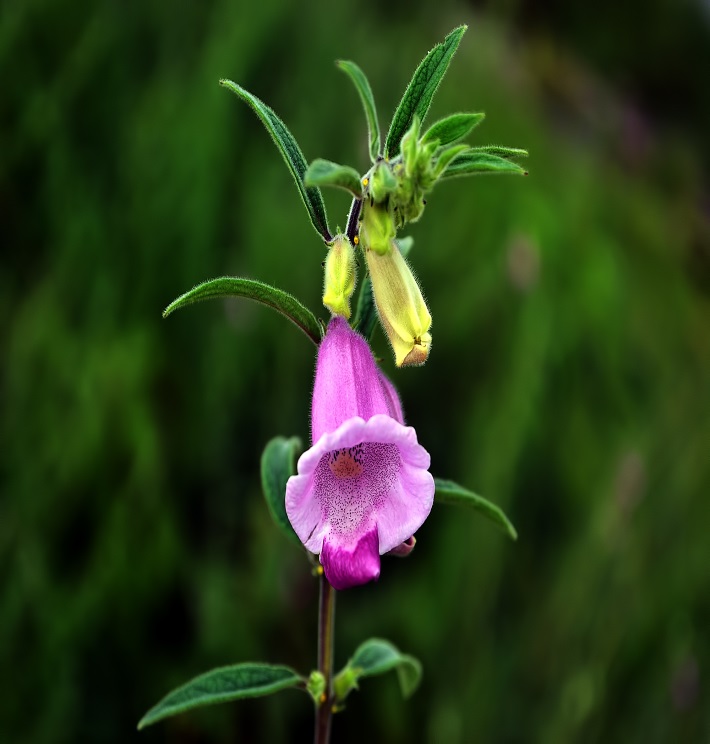 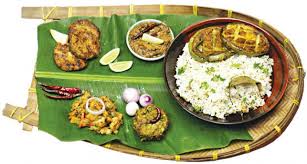 [Speaker Notes: স্লাইডটি পাঠসংশ্লিষ্ট করা হয়েছে। ছবি নিয়ে  শিক্ষার্থী প্রশ্ন করলে উত্তর দিতে হবে, না করলে   এই স্লাইড নিয়ে আলোচনা নিষ্প্রয়োজন।]
পরিচিতি
জিন্নাত সাহানা
সহকারী  শিক্ষক
shahanazinnat@gmail.com
চকভারুনিয়া সিদ্দিকিয়া আলিম মাদরাসা
জয়পুরহাট।
পাঠ পরিচিতি
শ্রেণি: ষষ্ঠ
বিষয়: বাংলা প্রথম পত্র
সময়: ৪০ মিনিট
3
[Speaker Notes: শিক্ষক  অন্যের পরিচিতি Hide করে নিতে পারেন।]
কতকাল ধরে
আনিসুজ্জামান
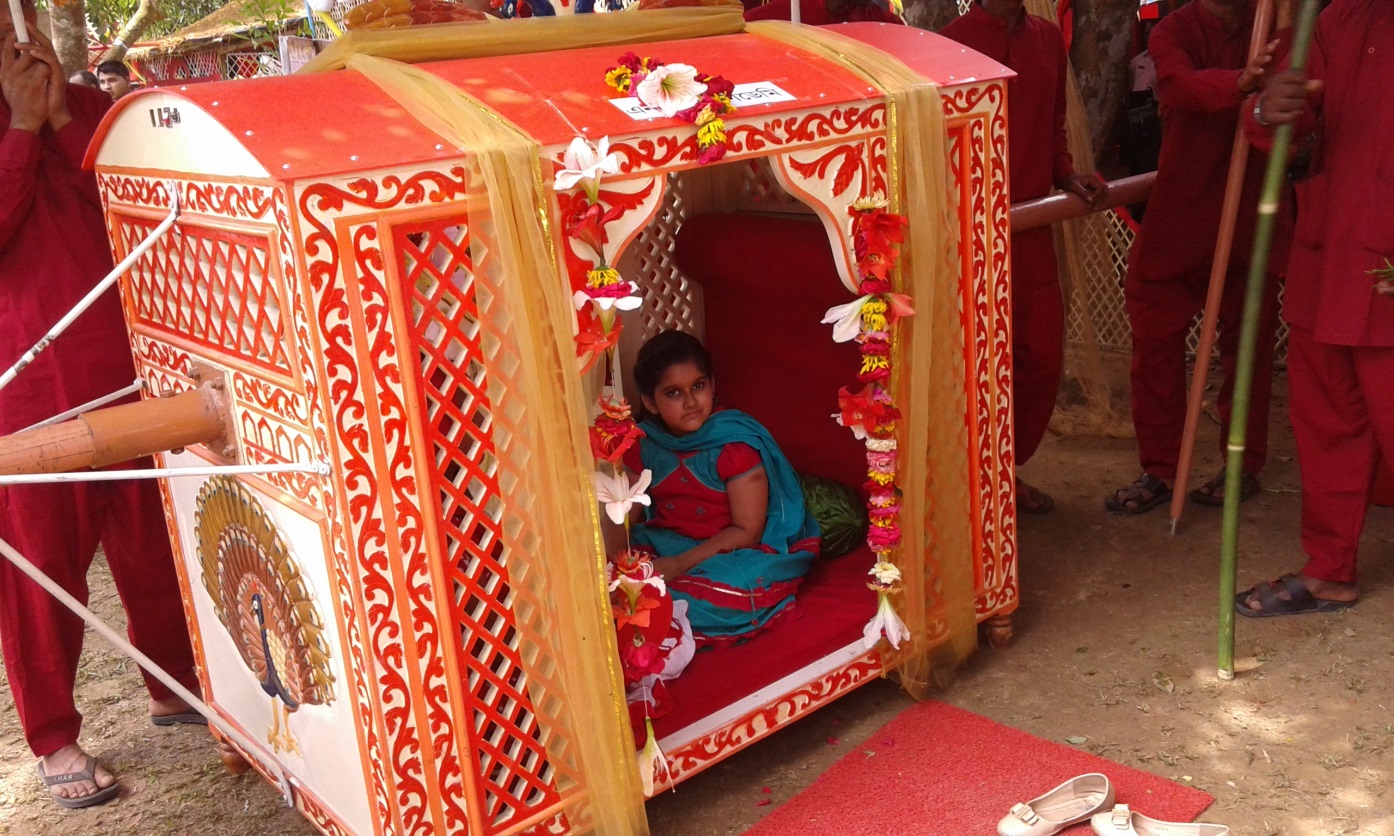 4
[Speaker Notes: (ভাত বাঙালির --- থেকে শেষ পর্যন্ত)]
শিখনফল
এ পাঠ শেষে শিক্ষার্থীরা-
১। নির্বাচিত অংশটুকু শুদ্ধ উচ্চারণে পড়তে পারবে।
২। নতুন ব্যবহার করে অনুচ্ছেদ গঠন করতে পারবে।   
৩। নির্বাচিত অংশটুকুর ভাবার্থ বিশ্লেষণ করতে পারবে।
2/16/2020
5
[Speaker Notes: শিক্ষক শিখনফল দেখাতেও পারেন আবার নাও পারেন।]
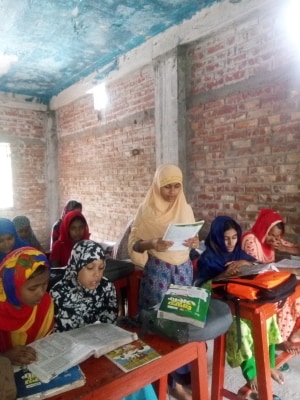 সরব পাঠ
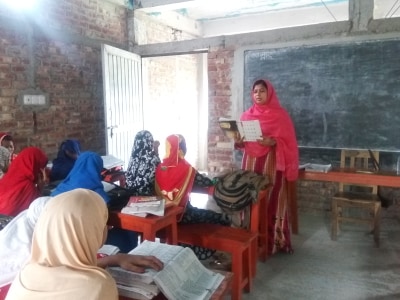 আদর্শ পাঠ
2/16/2020
6
[Speaker Notes: শিক্ষক নিজে  আদর্শ পাঠ দিবেন এবং শিক্ষার্থীদের দ্বারা সরব পাঠ  সম্পন্ন করাবেন।]
এসো আজকের পাঠের নতুন শব্দার্থসমূহ শিখে নিই
ডুলি
পালকির মতো ছোট বাহন
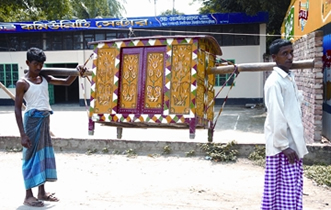 পদ্ম ফুলের বোঁটা
পদ্মবৃন্ত
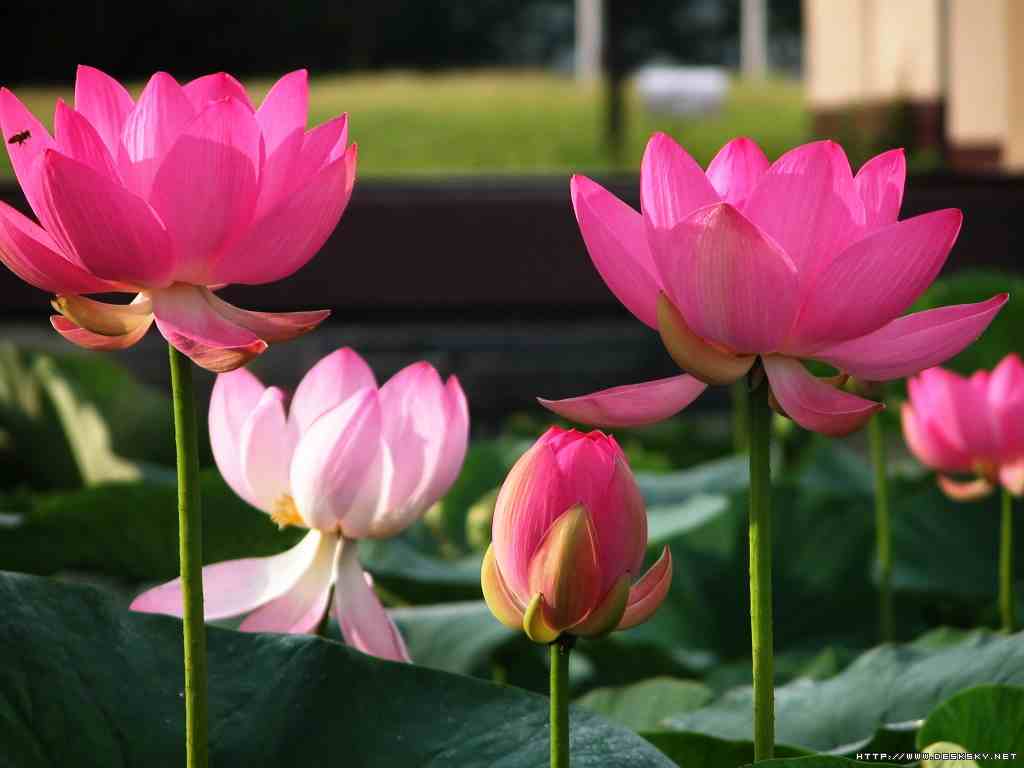 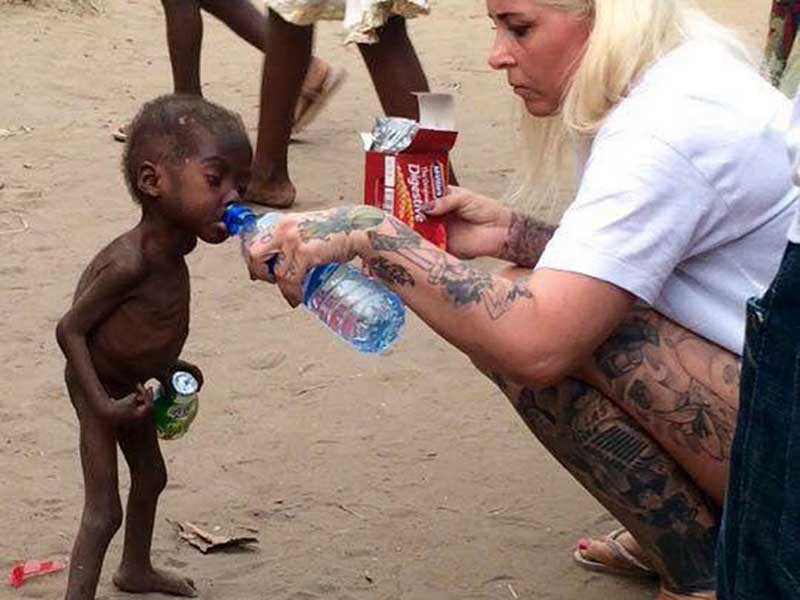 রোগা
শীর্ণ
7
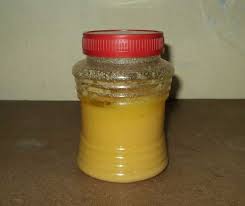 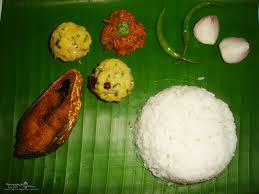 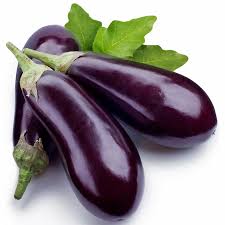 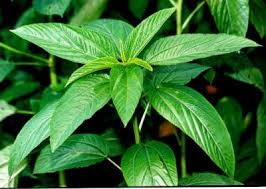 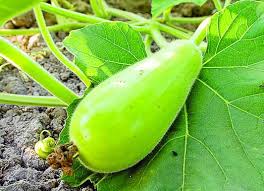 আগের কালে মানুষ   কলা পাতায় চিকন চালের ভাত- ঘাওয়া ঘি, লাউ, বেগুন  পছন্দ করত।
[Speaker Notes: এই স্লাইডে  একের পর এক  ছবিগুলো   আসবে  এবং শিক্ষার্থীদের প্রশ্ন করা হবে:  পাঠের সাথে ছবিগুলোর সম্পর্ক কী তা  Text আকারে দেখানো হবে।  এরপর বিষয়বস্তু আলোচনা করা হবে।]
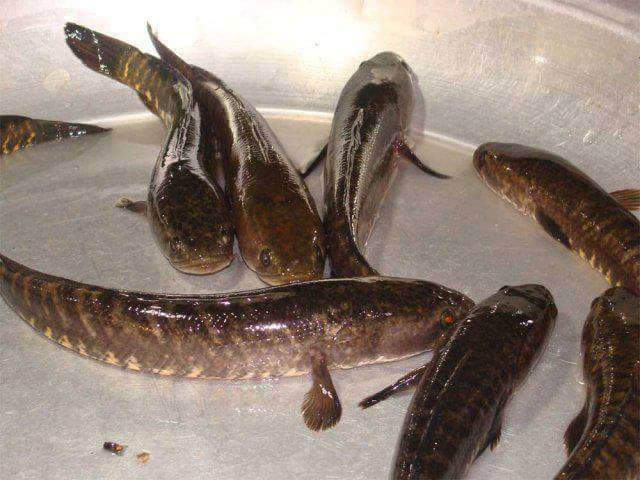 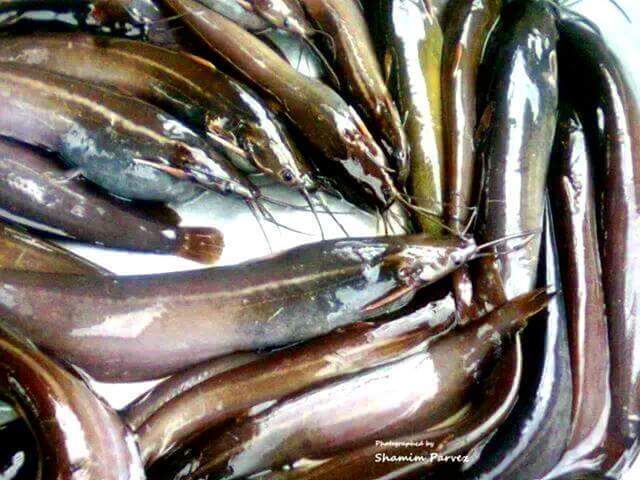 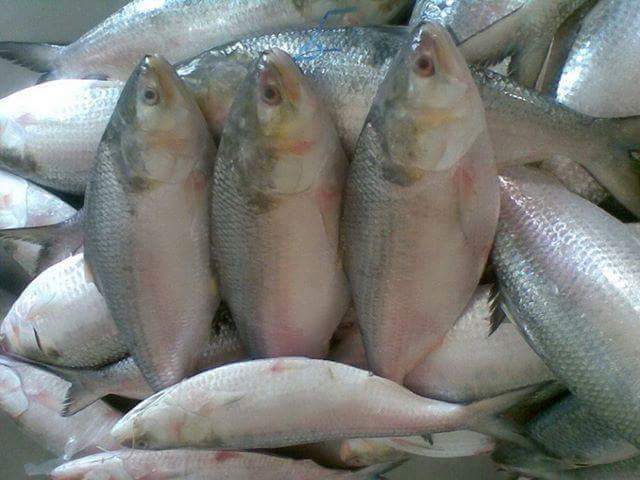 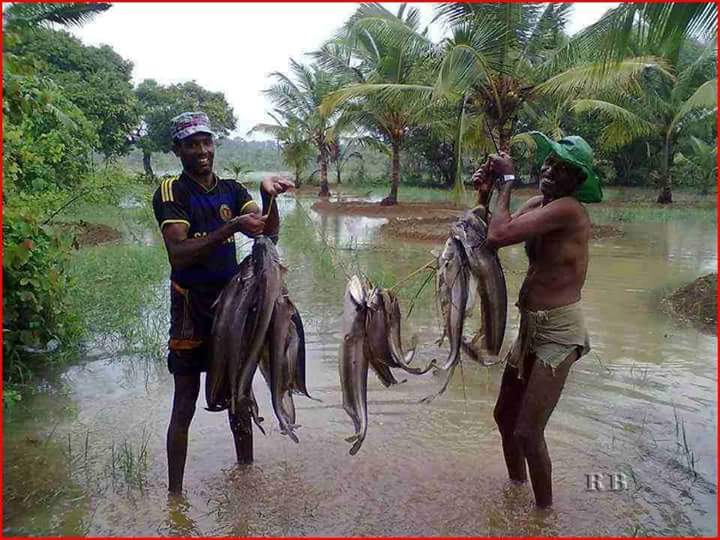 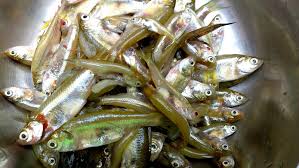 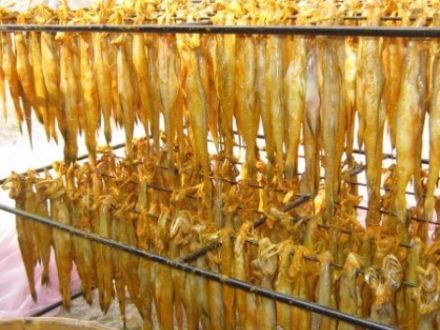 আগের কালে মানুষ  ইলিশ,মৌরলা,শুকটি মাছ পছন্দ করত।
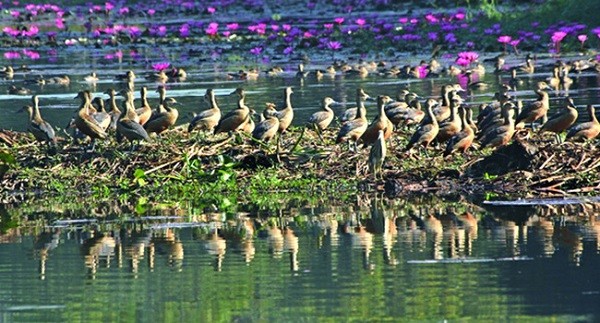 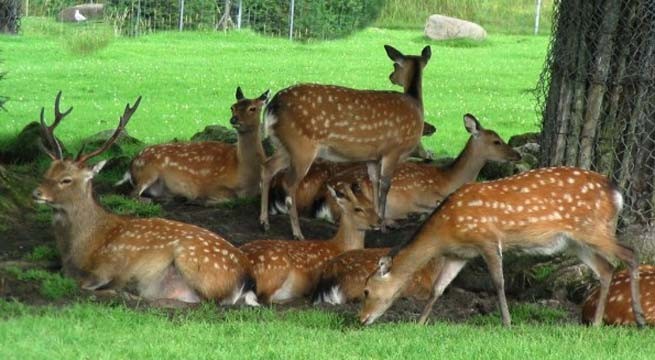 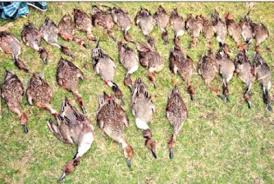 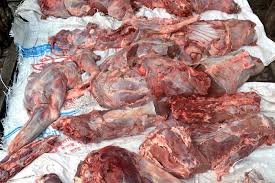 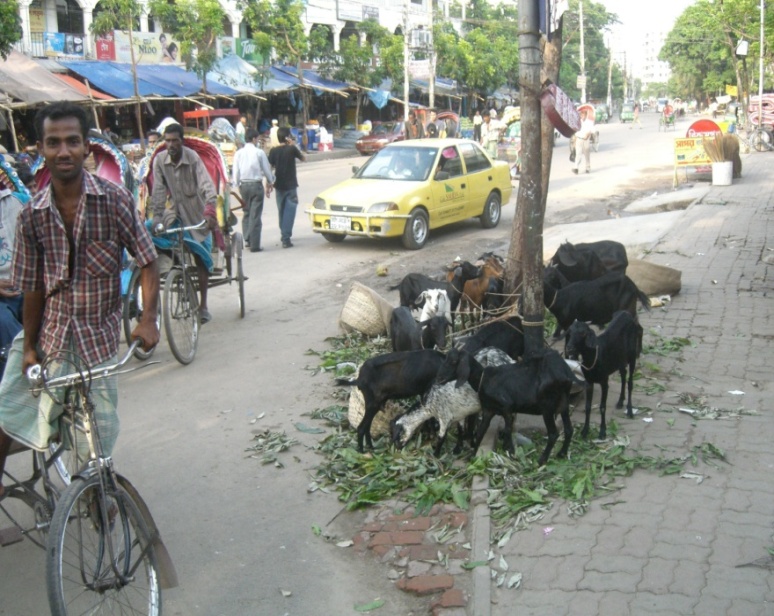 আগের কালে মানুষ পাখির মাংস, হরিণের মাংস (বিয়ের উৎসবে), ছাগলের মাংস সবাই খেত।
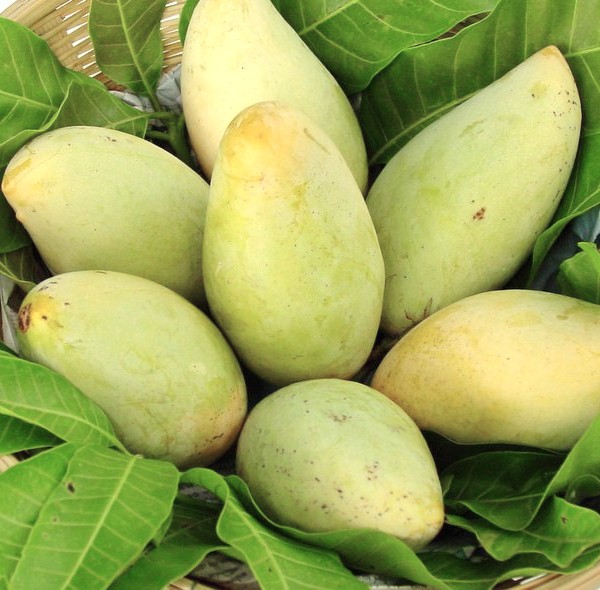 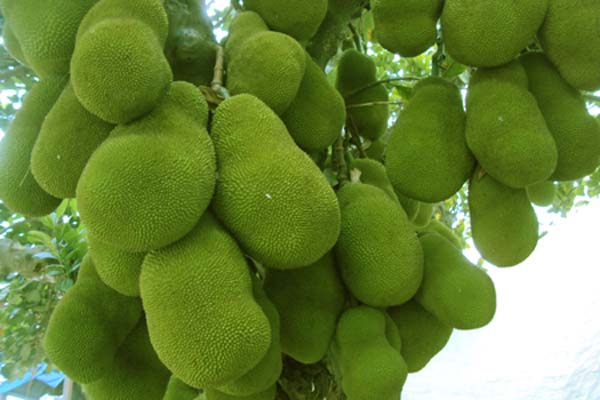 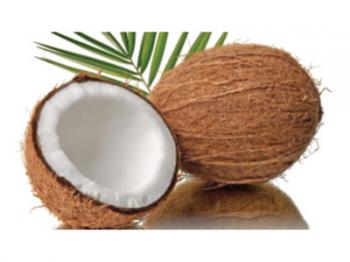 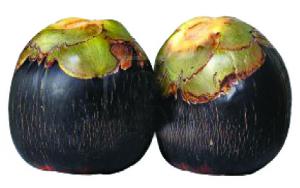 আগের কালে মানুষ  ফলের মধ্যে পছন্দ করত আম, কাঁঠাল, তাল আর নারকেল।
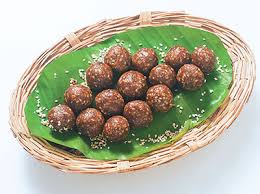 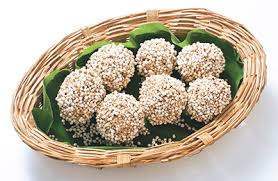 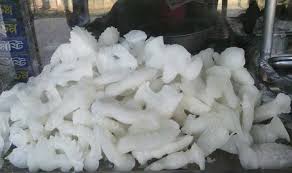 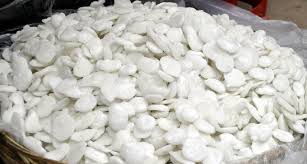 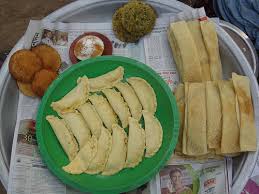 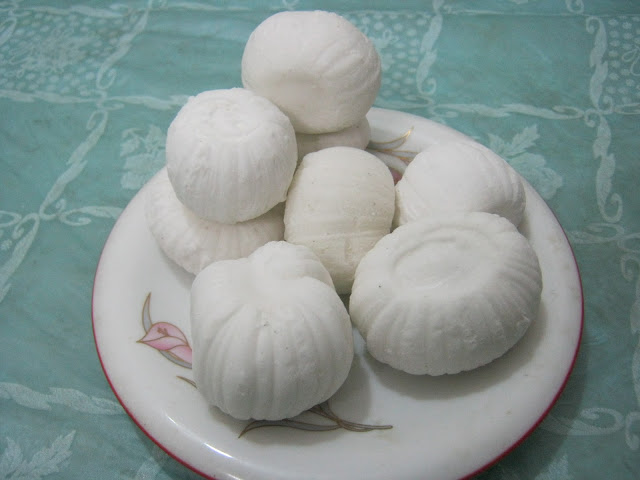 যে সব খাবারের খুব চল ছিল তাহলো খাজা, মোয়া, নাড়ু,পিঠেপুলি, বাতাসা, কদমা ইত্যাদির।
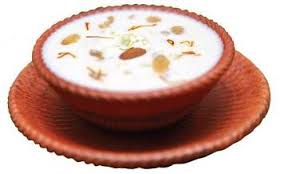 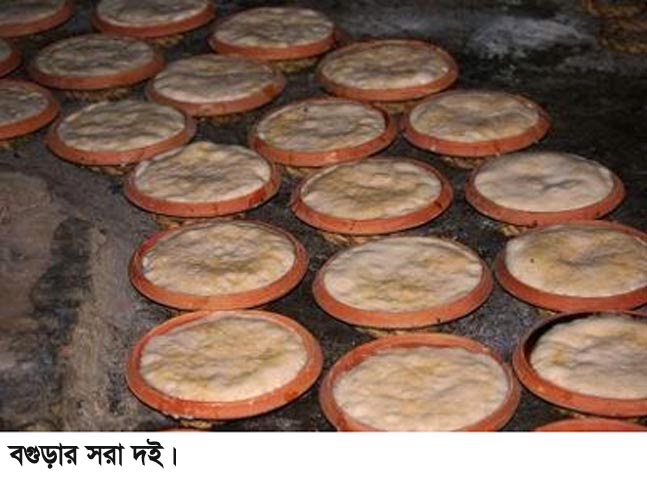 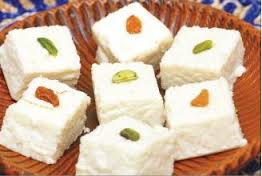 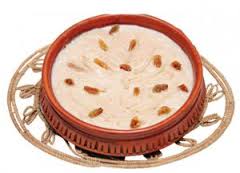 আগের কালে  বাঙালির নিত্যপ্রিয় ছিল- ক্ষীর, দই, পায়েস আর ছানা
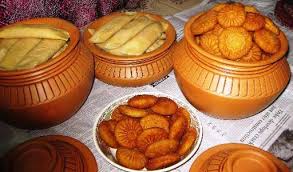 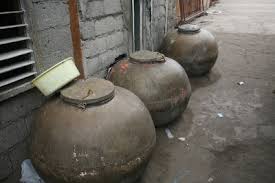 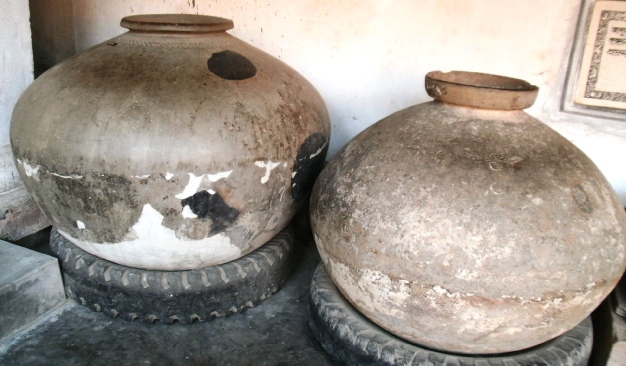 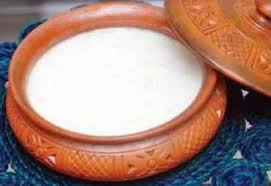 সাধারণ লোকে সচরাচল মাটির পাত্র যেমন জালা, হাঁড়ি , তেলানি ইত্যাদিতে রান্না করত।
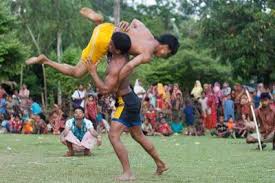 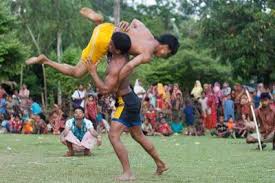 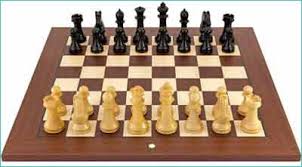 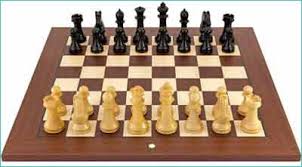 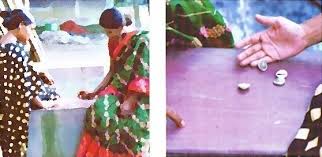 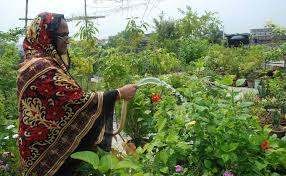 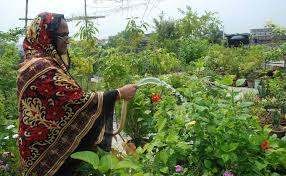 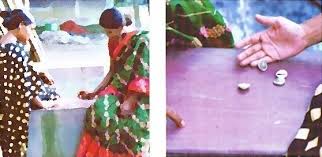 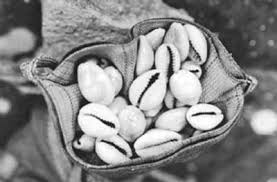 ছেলেদের জন্য কুস্তি খেলা, দাবা খেলার  আর মেয়েদের জন্য কড়ি খেলার চল ছিল, মেয়েরা বাগান করতে পছন্দ করত।
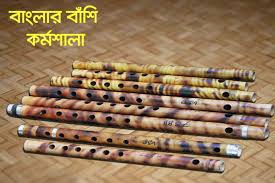 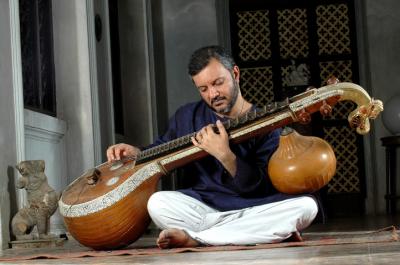 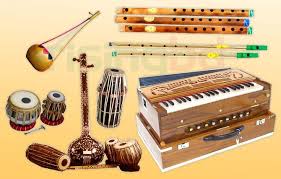 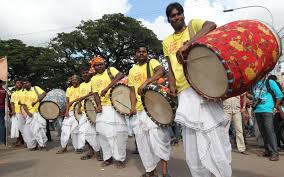 নাচ গানের প্রসারে যেসব বাদ্যযন্ত্র ছিল তা হলো- বীণা, বাঁশি, কাড়া, ছোট ডমুর, ঢাক।
জোড়ায় কাজ
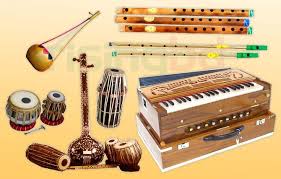 উপরের  ছবিটি ভালোভাবে দেখে  তিনটি বাক্য  লেখ।
17
[Speaker Notes: এখানে শিক্ষক যেকোন  পাঠ সংশ্লিষ্ট ছবি বা প্রশ্ন দিয়ে দিয়ে জোড়ায় কাজ দিতে পারেন।]
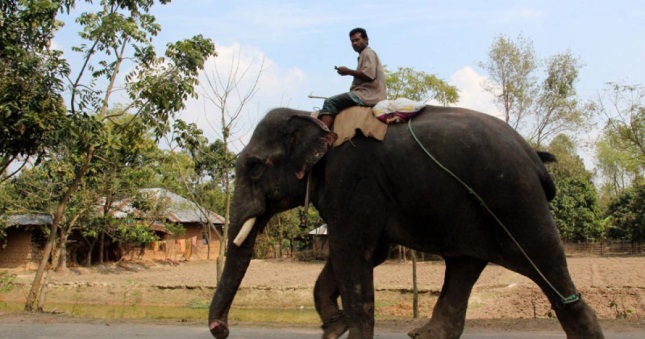 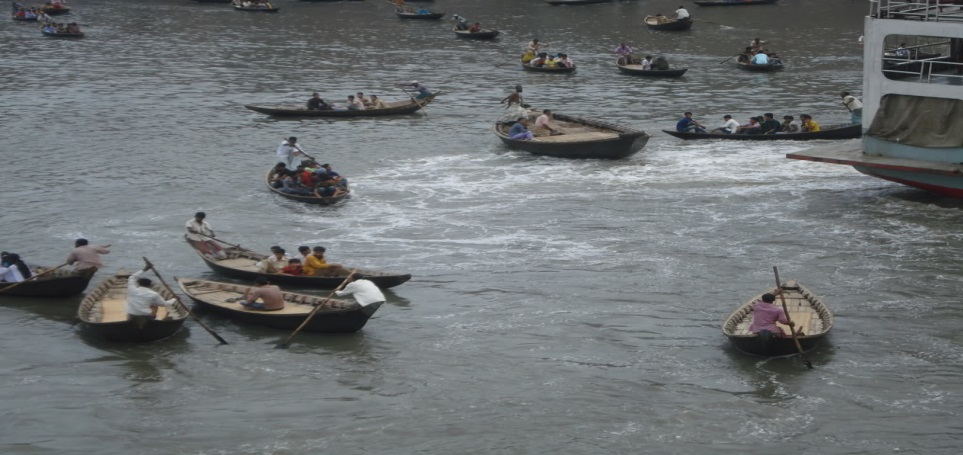 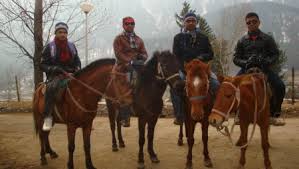 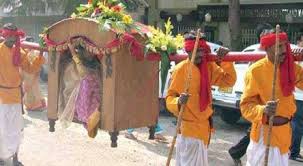 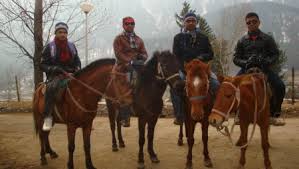 সাধারণ লোকেরা নৌকায় যাতায়াত করত, অবস্থা সম্পন্ন লোকেরা হাতি, পালকি, ঘোড়া  ব্যবহার করত।
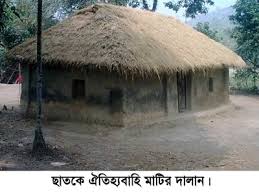 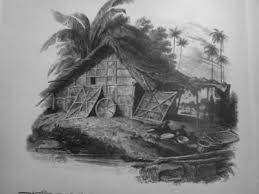 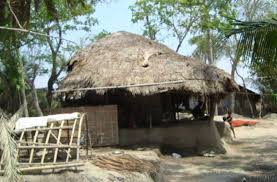 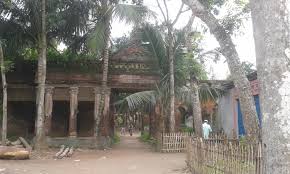 বেশিরভাগ  লোকই থাকতো কাঠ-খড়-মাটি- বাঁশের বাড়িতে। শুধু বড়লোকেরা ইট-কাঠের বাড়িতে থাকত।
দলগত কাজ
2/16/2020
20
[Speaker Notes: এখানে শিক্ষক   পাঠ সংশ্লিষ্ট যেকোন  ছবি/ প্রশ্ন দিয়ে  দলগত কাজ দিতে পারেন।]
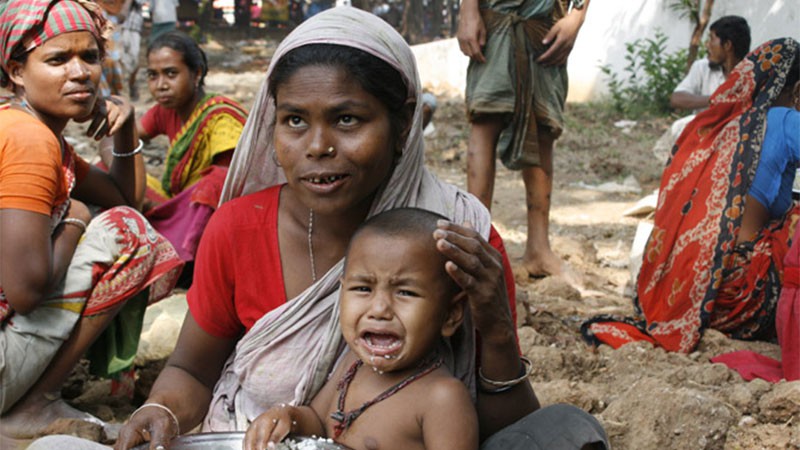 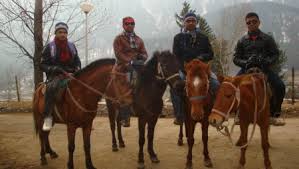 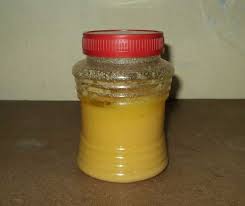 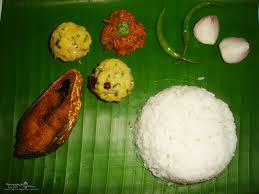 যুগ যুগ ধরে  বাংলায় ধনীরা আরাম আয়েস করছে আর গরীবরা  ক্ষুধার  জ্বালা নিয়ে  দিনানিপাত করছে। সরু চালের সাদা গরম ভাতে গাওয়া ঘি কতকাল ধরে কেবল, স্বপ্নই দেখে আসছে।
মূল্যায়ন
সঠিক উত্তরের জন্য এখানে ক্লিক করুন
বহুনির্বাচনী প্রশ্ন
১।  বাগান করা কাদের  শখ ছিল?
√
(ক) ছেলেদের
খ)  মেয়েদের
(ঘ)   বয়স্কদের
(গ) ছোটদের
২। ‘ শীর্ণ’ শব্দের অর্থ  কী?
(খ) ভেজে
(ক) খবর
√
(ঘ) শত অব্দ
(গ) রোগা
বাড়ির কাজ
বাবা- মা সহ পরিবারের  অন্যান্যদের সহযোগিতায়   নিজ পরিবারের ইতিহাস সম্পর্কে দশটি বাক্য লিখে আনবে।
2/16/2020
23
ধন্যবাদ
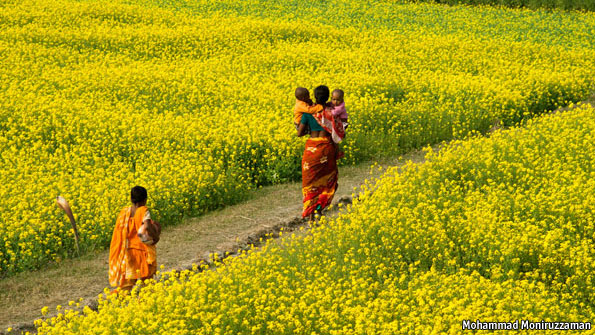 কৃতজ্ঞতা স্বীকার
শিক্ষামন্ত্রণালয়, মাউশি, এনসিটিবি ও এটুআই এর সংশ্লিষ্ট কর্মকর্তাবৃন্দ
এবং কন্টেন্ট সম্পাদক হিসেবে যাঁদের নির্দেশনা, পরামর্শ ও তত্ত্বাবধানে এই মডেল কন্টেন্ট সমৃদ্ধ হয়েছে তাঁরা হলেন- 
জনাব ফেরদৌস হোসেন,সহযোগী অধ্যাপক, বাংলা,  টিটিসি খুলনা
 জনাব নিগার সুলতানা, সহকারী অধ্যাপক, বাংলা, ফেনী সরকারি কলেজ, ফেনী
জনাব জেসমীন জাহান খানম, প্রভাষক, বাংলা, টিটিসি (মহিলা), ময়মনসিংহ
2/16/2020
25
25